Further
Spend every day wisely
Transportation Reimbursement Account (TRA)
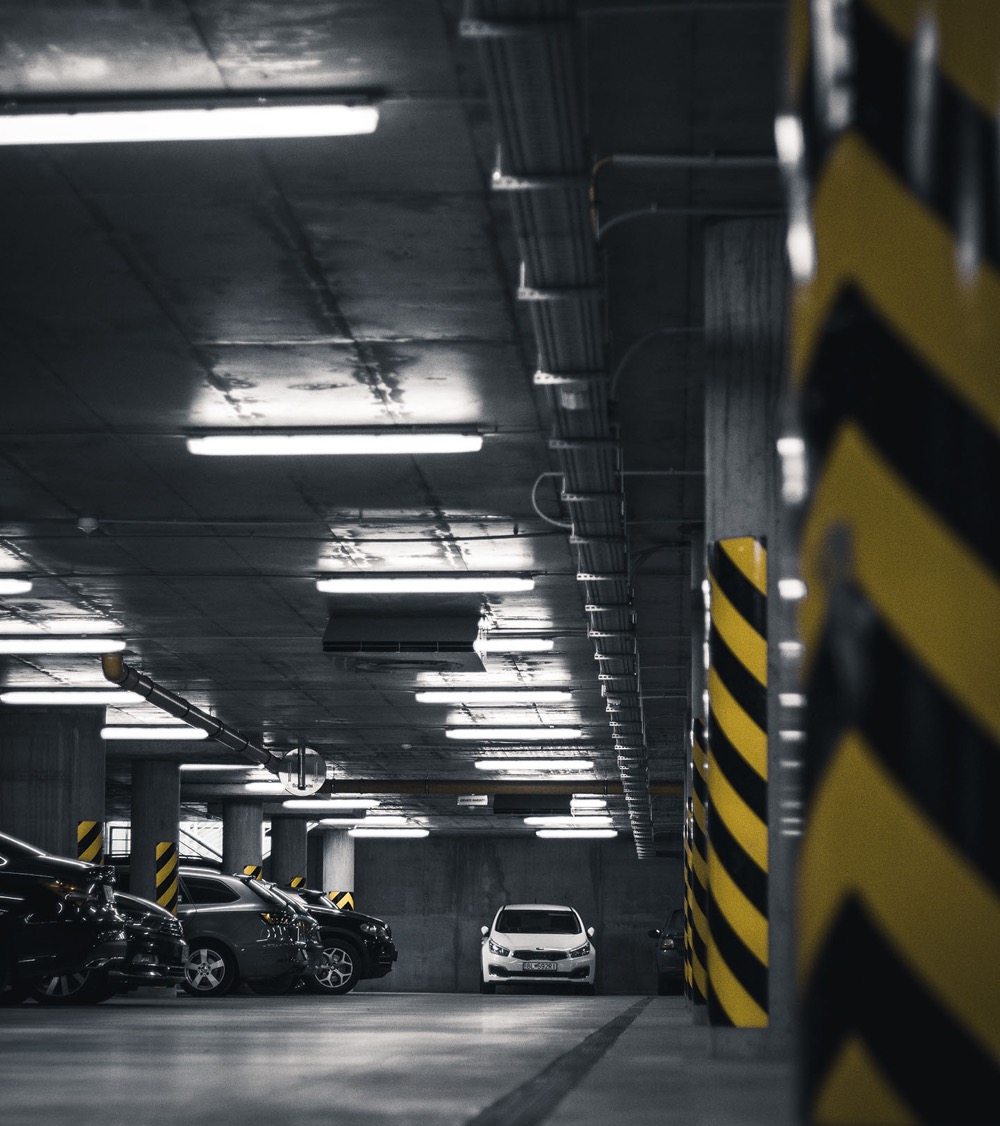 Transportation Reimbursement Account (TRA)
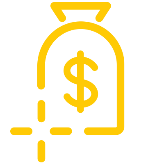 Allows employees to set aside pretax           dollars for work-related transportation         and/or parking expenses
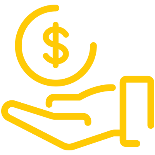 Can be offered as part of your                company’s benefit package –               reducing taxable income
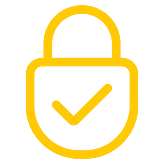 2021 Monthly Contribution Limits:                        Qualified Parking: $270                                            Transit and Vanpool: $270
3 | Proprietary + Confidential
3 | Proprietary + Confidential
How a TRA works
The employee:
Enrolls in TRA benefit
Receives welcome letter
Registers and completes an “order” for preferred payment type
Can set up recurring orders
The “order” amount will be deducted through pretax payroll
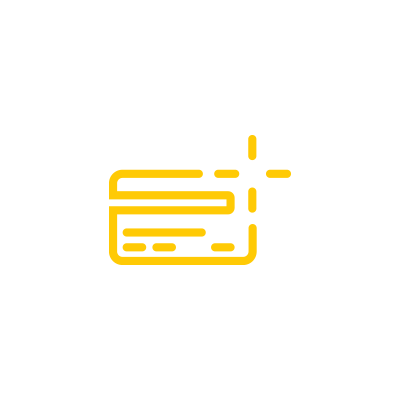 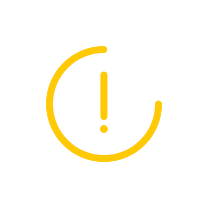 Expenses a TRA covers:
These are not covered:
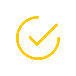 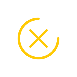 Bus, ferry, train, trolley tickets and passes
Parking expenses near work or location providing mass transit: 
Meters
Garages
Lots
Secure bicycle storage
Vanpool fees (including UberPool and Lyft Line)
Tolls
Taxis
Gas and mileage
Airport parking fees
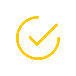 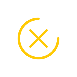 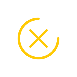 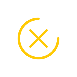 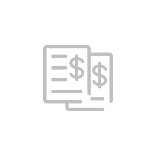 Always save your receipts to ensure proper validation of expenses, as required by the IRS.
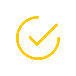 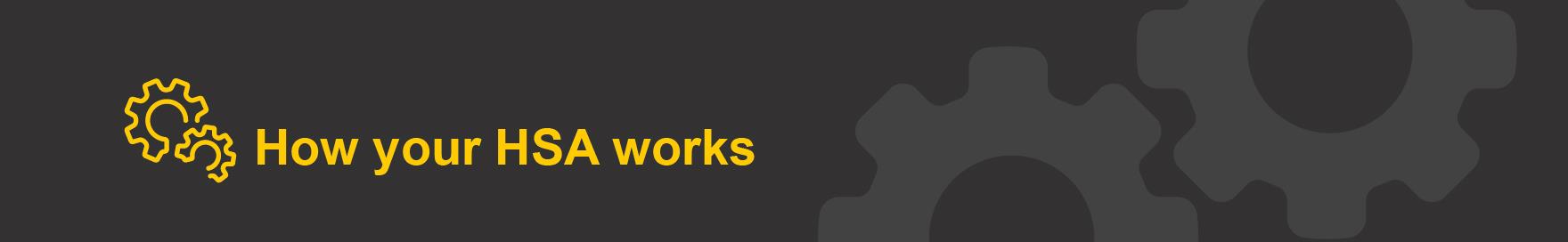 How a TRA works for an Employee
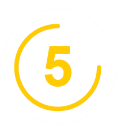 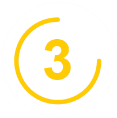 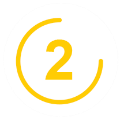 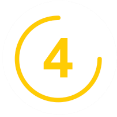 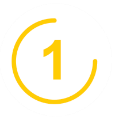 Registers and completes
an ”order” for preferred payment type – must be completed by the 4th of the month prior to the benefit month

For Example: 
Order must be completed by February 4th to use in March
Employee enrolls in the TRA benefit
Receives 
a welcome letter in mail          and email, with instructions       on how to register their account on the member portal and access the TRA dashboard
Can set up 
recurring orders
Order Amount
will be deducted through pretax payroll

This timeline is dependent on the employer’s payroll schedule
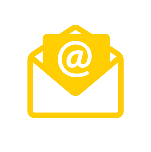 TRA payment options
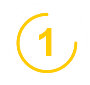 Pre-paid MasterCard®: A re-loadable debit card that can be used at designated transit agencies and parking facilities
Commuter Check Vouchers: Vouchers can be used at the transit authority or parking facility of choice
Fare Media: Transit passes or tickets sent directly to individuals’ homes
Smart Cards: Transit authority smart cards that are pre-loaded with pretax dollars
Parking Direct Pay: Payments sent on the employees’ behalf directly to their parking providers on a monthly basis
Parking Cash Reimbursements: Employees can submit claims on the TRA dashboard to receive reimbursement by check or direct deposit
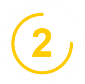 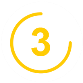 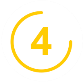 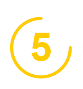 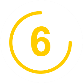 7 | Proprietary + Confidential
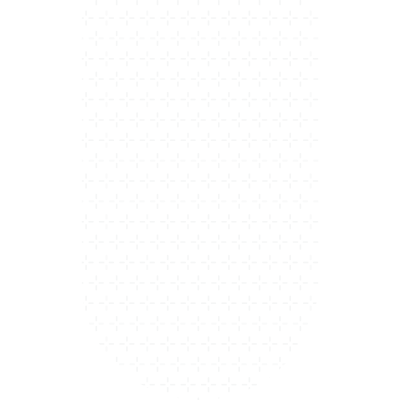 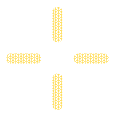 TRA dashboard overview
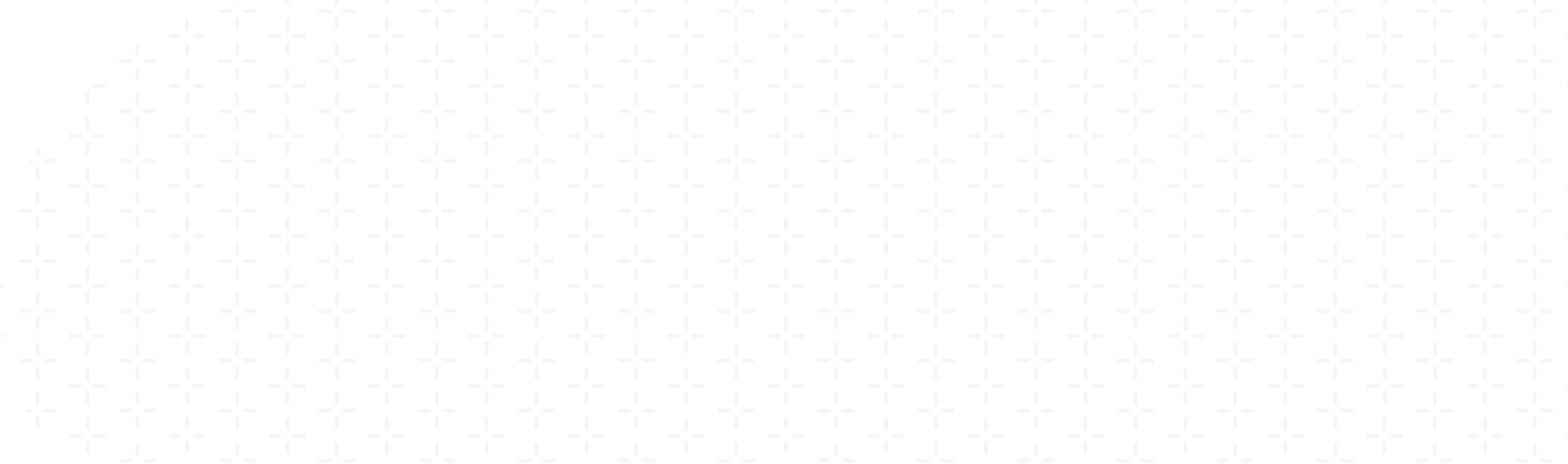 8 | Proprietary + Confidential
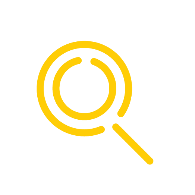 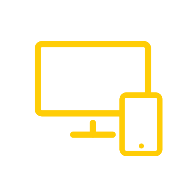 Account holder dashboard
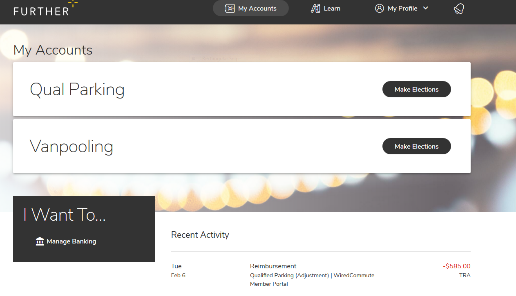 Employees: 
Log into the Online Member Service Center: www.hellofurther.com
Click the MAKE ELECTIONS button next to Qual Parking or Vanpooling to access the TRA dashboard
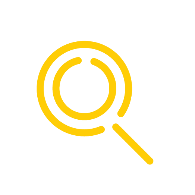 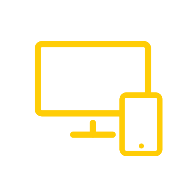 TRA dashboard
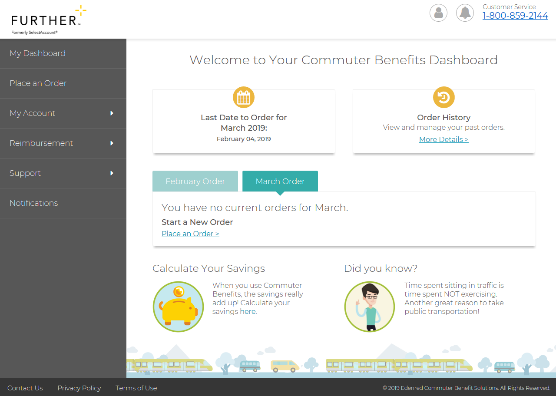 Employees can:
Check previously placed orders
Edit or delete orders up until the 4th of the month for the following month
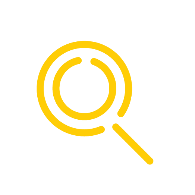 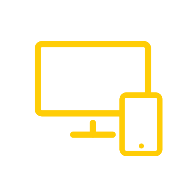 Placing an order
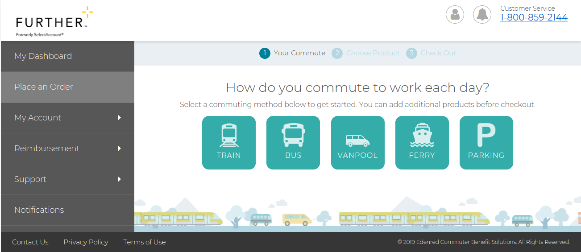 Orders must be placed by the 4th of the month for the following month
Example: Employee must order by February 4th for March transit and/or parking needs
Employee selects ‘place an order’ and chooses the service type they want
Train, bus, vanpool, ferry, parking
Payment options will be generated based on the employee’s home and work zip codes
Employee chooses payment option
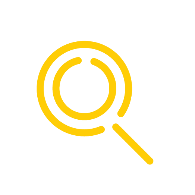 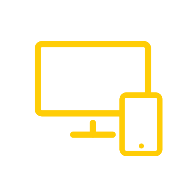 Placing an order (continued)
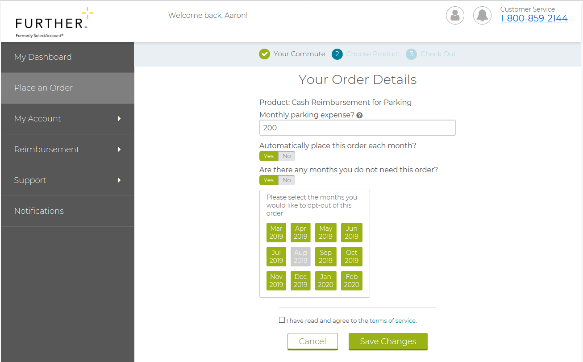 Employee completes the fields 
Maximum order of $270 for transit and $270 for parking in 2021
If the employee exceeds the maximum, they will be asked for a personal credit card when completing the order
Can set the order to recur monthly or to occur only in certain months
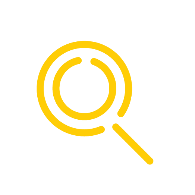 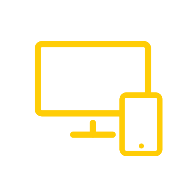 Order summary
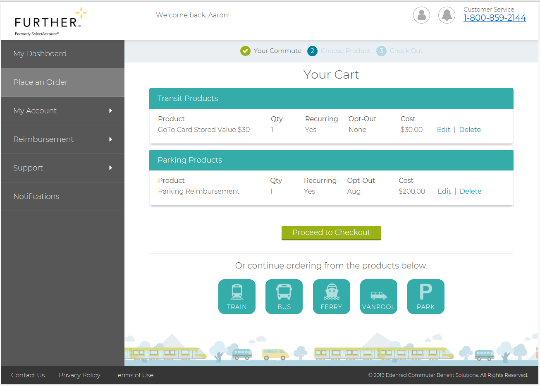 Employee:
Confirms their choices
Makes another order or completes the purchase
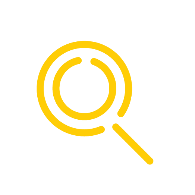 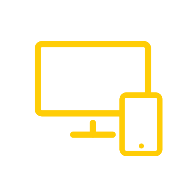 Parking
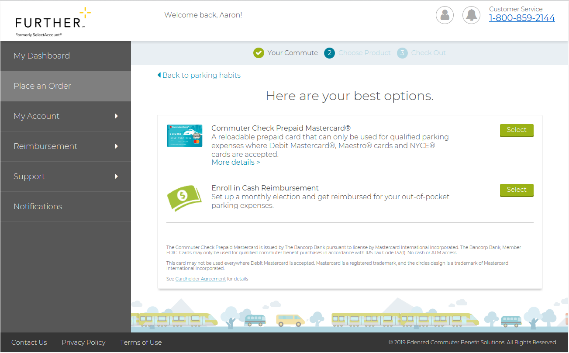 Allows the employee to choose cash reimbursement
After the benefit month begins, the employee must go back into the TRA dashboard and make a claim to receive the funds
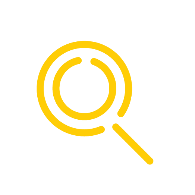 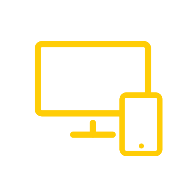 Parking – cash reimbursement
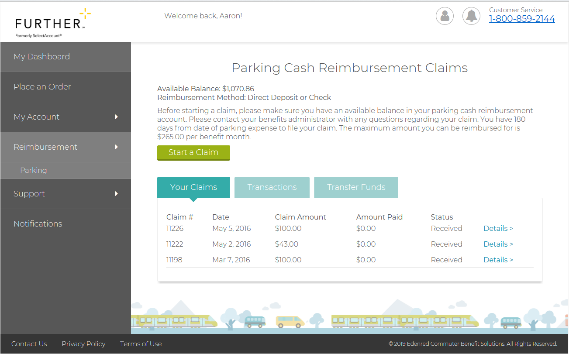 Employee:
Confirms the amount they have set aside for parking
(May not claim more than $270 in any benefit month for parking)
Completes the fields in the claim pop-up box
Retains receipts in case they are requested by the IRS
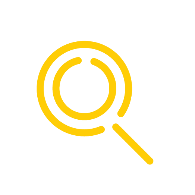 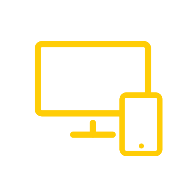 Commuting history
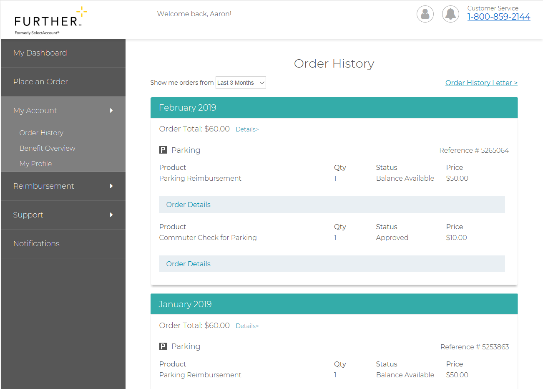 Some insurance companies provide a premium discount if the employee uses public transportation frequently
Employee can print their history to submit to insurance
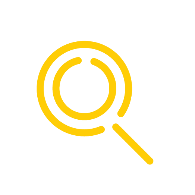 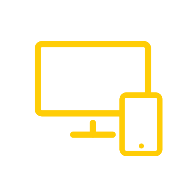 Help Tab
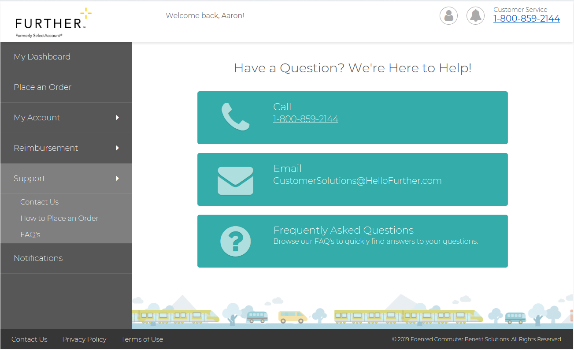 The help tab contains numerous resources and details regarding the parking and transit program and how to manage dollars
TRA frequently asked employee questions
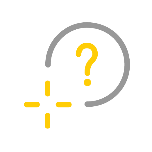 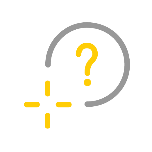 Can I use my TRA account for Uber or Lyft?Uber Pool and Lyft Line are qualified vanpool expenses when using your pre-paid TRA MasterCard. These are not available in all cities.

Can I order more than one TRA MasterCard?
No. Only one pre-paid MasterCard per TRA account. Once you order a TRA MasterCard, all parking, transit, and vanpool expenses must be done through that card. 
What happens to my TRA dollars if I leave employment?
Dollars for cash parking or MasterCard remain available to use through the end of the last benefit month. After the end of the last benefit month these funds are returned to the employer. All other payment options will continue to be usable until the expiration stated on that option.
When is the monthly order deadline?11:59 pm EST on the 4th of the month prior to the benefit month. You can also set-up reoccurring orders. (Example: TRA orders for March must be placed by February 4th.)

Can I use TRA funds for both public transit and parking in the same month?
Yes. In 2021, you can contribute up to $270 for qualified parking and $270 for transit expenses each month ($540 combined monthly limit). 

What happens to unused TRA funds?With an active TRA account, unused funds will continue to rollover every month and year as long as you stay enrolled in the benefit.
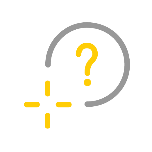 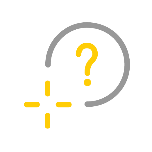 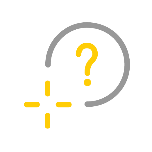 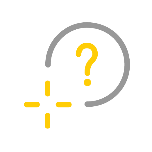 Further TRA resources
An introduction to TRA: http://bit.ly/TRAintro 
Placing an order for parking costs: http://bit.ly/ParkingOrder 
Placing an order for transit costs: http://bit.ly/TransitOrder
Let’s get startedOur expert service team is ready to help.
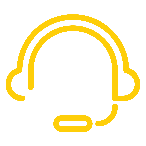 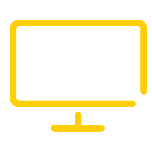 hellofurther.com
800-859-2144
M-F 7 AM - 8 pm CST
[Speaker Notes: Adjust times to the appropriate time zone in which you are presenting]